PIN: Tutor beliefs, attitudes and behaviours towards the development of inclusive assessments in HE: substantive and methodological reflections
Dr Nigel Beacham (School of Natural and Computing Sciences) and 
Dr Heather Morgan (School of Medicine, Medical Sciences and Nutrition)
30 November 2021
Background
One of the University of Aberdeen’s (UoA) 2040 strategy principles underpinning its refreshed commitments is that inclusion will guide its education, research and projects (UoA, 2021). 

This includes “Secur[ing] the highest standards of equality, diversity and inclusion, achieving accreditation across multiple strands and characteristics.”
Background
Whilst great effort and progress is being made to enhance policy and practice to support such commitment, little if any attention ‘seems’ to be focused on student assessment. 

However, this is important to consider if the University is intending to also widen access and care for the health and wellbeing of staff and students because fair and transparent assessment is central to equality, diversity, health and wellbeing.
Background
Providing student assessments aligned with inclusive policies and practices should ideally provide learners with assignments that embrace equality and diversity in all its facets and provide students, tutors, Schools and accreditors with the confidence that their procedures and assessments are fair and transparent for all.
Definitions: Inclusive Education and Pedagogy
Inclusive pedagogy “addresses three interrelated problems of educational inequality: (1) those that are associated with organisational and pedagogical strategies based on bell curve distributions; 
(2) the identification of additional support needs; and 
(3) the disproportionate statistical representation of certain minority groups in special education.” (Florian, 2015)
Inclusive education is considered ‘a process of increasing participation and decreasing exclusion from the culture, community and curricula …’ (Booth and Ainscow, 2002)
[Speaker Notes: https://www.scotedreview.org.uk/media/microsites/scottish-educational-review/other-docs/2015_47-1_May_03_Florian.pdf
“Bell curve thinking” – one size fits all and lowing expectations]
Aim
In providing an alternative to the bell curve thinking that underpins traditional approaches, often choice of learning and support is offered based on what is generally available (Florian, 2015)
Why not assessment?
The project aims to explore Tutor beliefs, attitudes and behaviours towards the development of inclusive assessments in Higher Education with a view to identifying good practice to develop and use inclusive assessments.
[Speaker Notes: In providing an alternative to the bell curve thinking that underpins traditional approaches, often choice of learning and support offered based on what is generally available but not assessment (Florian, 2015)]
Methods – phase 1
Our research has used a combination of validated questionnaires deployed in ‘think aloud’ interviews with staff to ascertain staff beliefs, attitudes and behaviours around inclusive assessment across STEM disciplines. 
Online survey (SNAP online questionnaire)
Semi-structured interviews Semi-structured interviews (Video-recorded MS Teams meeting with screenshare)
Validated survey tools
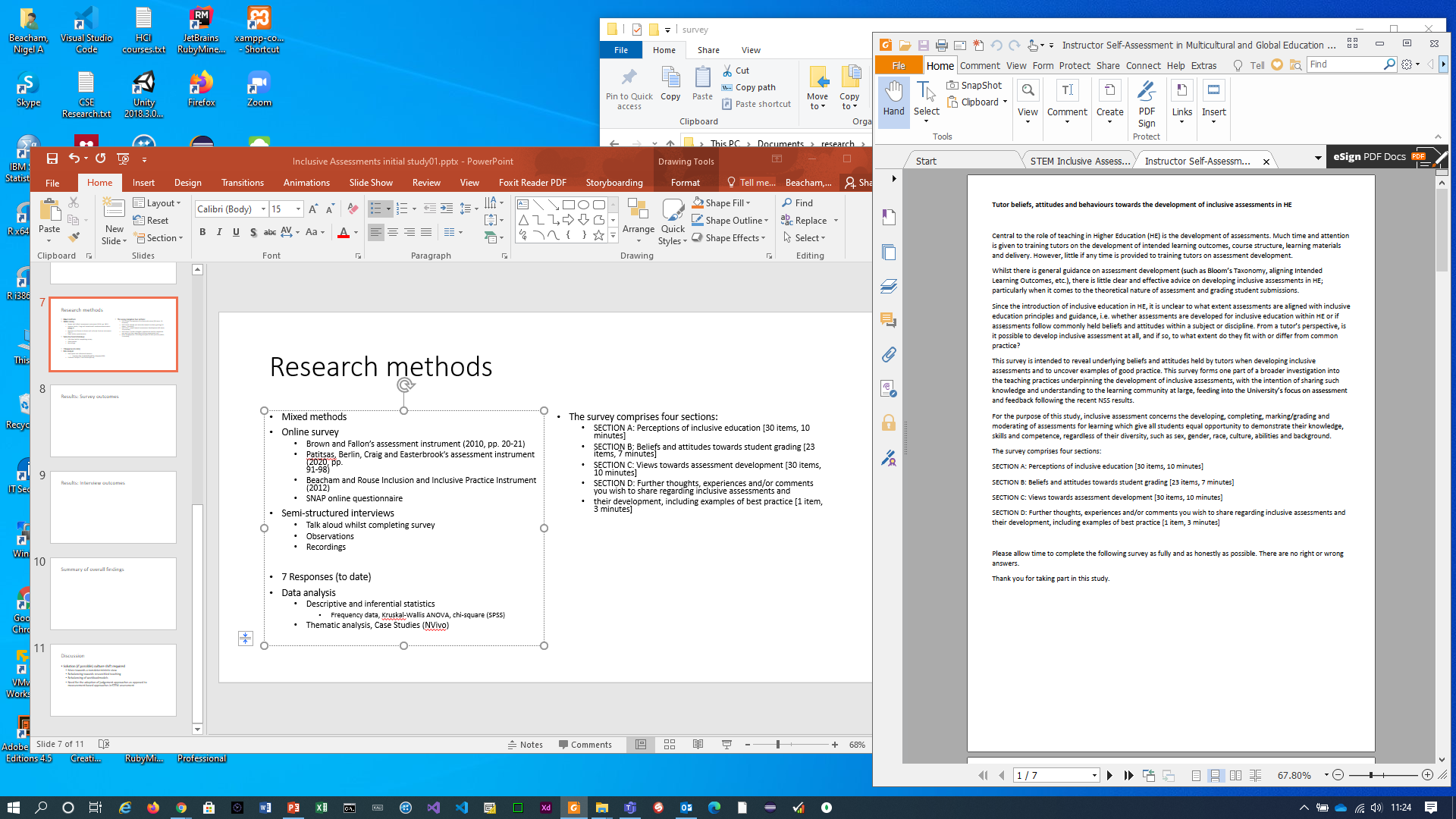 Brown and Fallon’s Instructor Self Assessment for Multicultural and Global Education instrument (2010, pp. 20-21)
HE centred
Patitsas, Berlin, Craig and Easterbrook’s Human Interpretation of Distributions instrument (2020, pp. 91-98) 
Computing Science centred
Beacham and Rouse Inclusion and Inclusive Practice Instrument (2012)
Initial Teacher Education centred
‘Think aloud’ interviews
http://viis.abdn.ac.uk/snapwebhost/s.asp?k=161417872155
Talk aloud whilst completing survey
Observations
The survey comprises four sections:SECTION A: Perceptions of inclusive education [30 items, 10 minutes]SECTION B: Beliefs and attitudes towards student grading [23 items, 7 minutes]SECTION C: Views towards assessment development [30 items, 10 minutes]SECTION D: Further thoughts, experiences and/or comments you wish to share regarding inclusive assessments and their development, including examples of best practice [1 item, 3 minutes]
Substantive findings – quant
Dataset consists of 7 participants
Piloted data analysis 
Data analysis
Demographics
Descriptive
Inferential
Substantive findings – quant
What science discipline do you typically teach?
Q8	
	Frequency	Percent	Valid Percent	Cumulative Percent	
Valid	Biology	1	14.3	14.3	14.3	
	Chemistry	2	28.6	28.6	42.9	
	Computing	2	28.6	28.6	71.4	
	Medical	1	14.3	14.3	85.7	
	Other	1	14.3	14.3	100.0	
	Total	7	100.0	100.0
Preliminary findings – quant
How large are your typical classes?
Q9	
	Frequency	Percent	Valid Percent	Cumulative Percent	
Valid	100+	5	71.4	71.4	71.4	
	16-50	2	28.6	28.6	100.0	
	Total	7	100.0	100.0
Preliminary findings – quant
How many years have you been teaching?
Q10	
	Frequency	Percent	Valid Percent	Cumulative Percent	
Valid	10+	7	100.0	100.0	100.0
Preliminary findings – quant
Inclusive practice (Brown and Fallon, 2010)
QInc2	
	Frequency	Percent	Valid Percent	Cumulative Percent	
Valid	-18.00	1	14.3	14.3	14.3	
	-14.00	4	57.1	57.1	71.4	
	-12.00	1	14.3	14.3	85.7	
	-4.00	1	14.3	14.3	100.0	
	Total	7	100.0	100.0
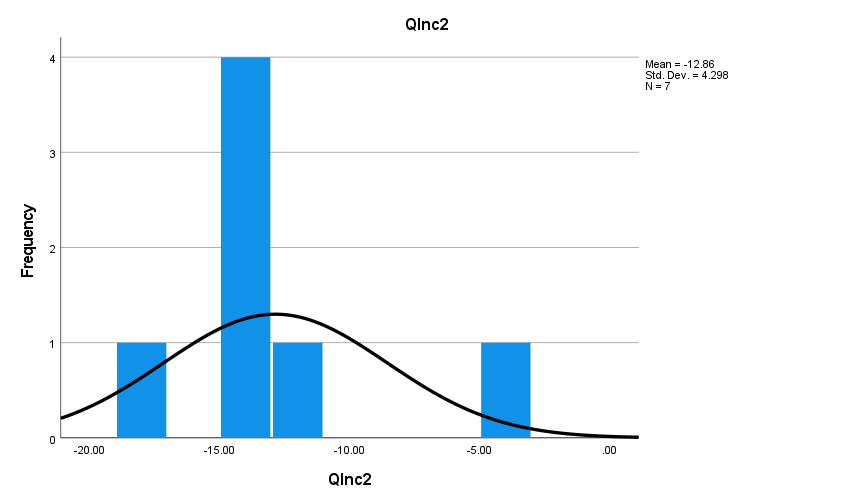 Preliminary findings – quant
Beliefs and attitudes towards grading in science education: norm-referenced standardised grading (Patitsas, et al., 2020)
SciEdGrading2	
	Frequency	Percent	Valid Percent	Cumulative Percent	
Valid	47.50	2	28.6	28.6	28.6	
	60.00	2	28.6	28.6	57.1	
	62.50	2	28.6	28.6	85.7	
	72.50	1	14.3	14.3	100.0	
	Total	7	100.0	100.0
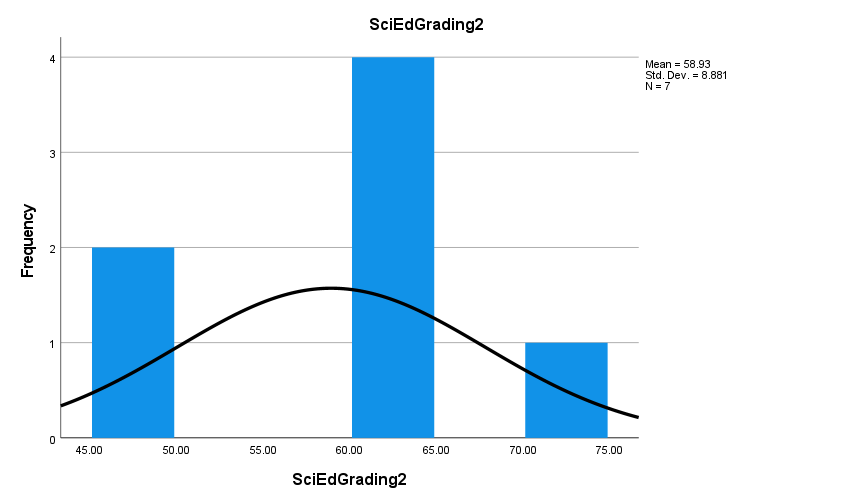 Substantive findings – qual
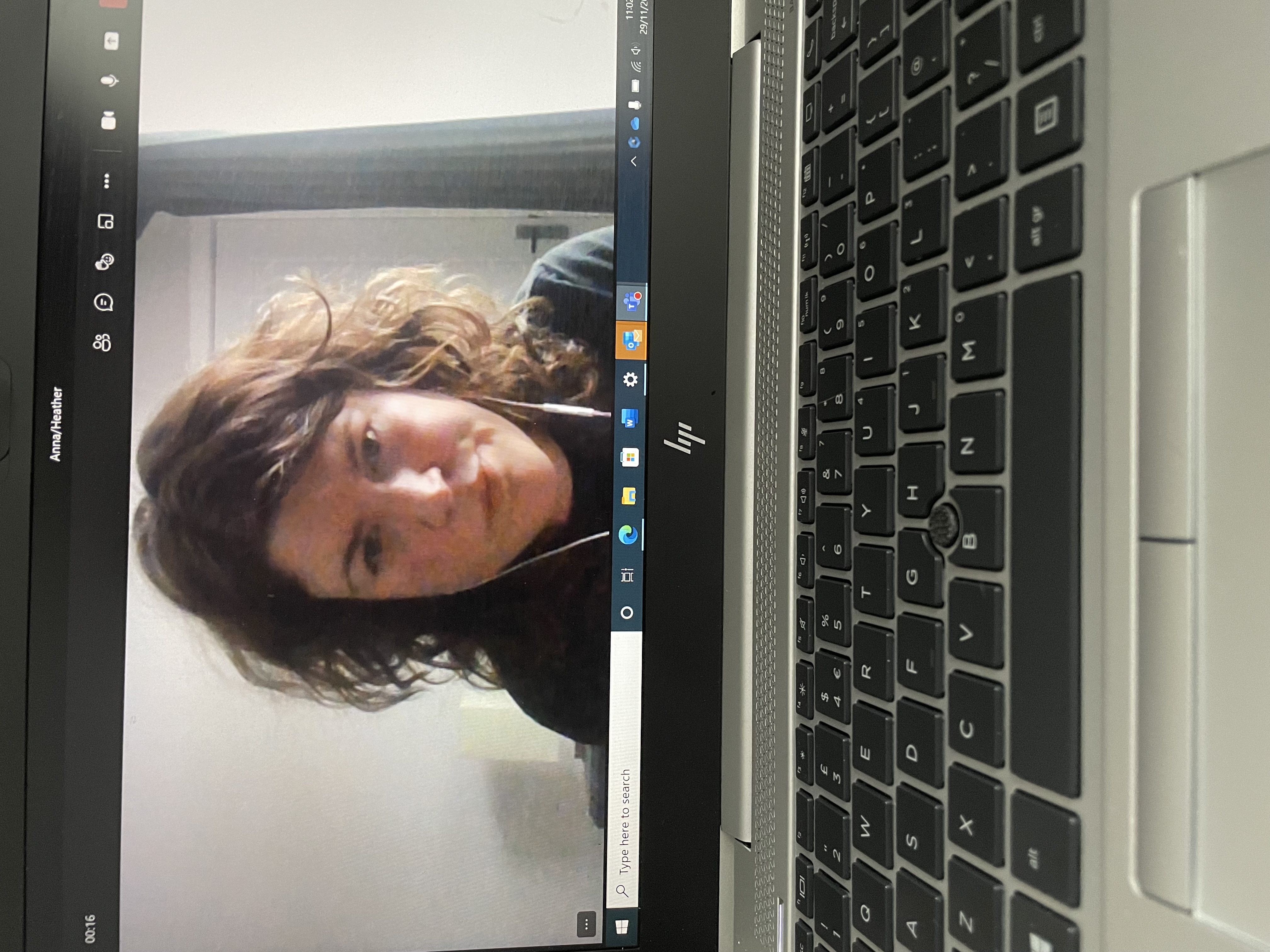 n=7
~ 60- minutes’ duration for each meeting
Participants from: School of Natural and Computing Sciences; School of Medicine, Medical Sciences and Nutrition; School of Biological Sciences
Substantive findings – qual
[Speaker Notes: Language impact on assessment – practical case studies
Offending learners – Womankind as opposed to mankind or humankind? – comfortable voicing opinions]
[Speaker Notes: Assessment should not have to aligned with university’s strategy of inclusive is fine if transparent. – feedback 
Rubrics are not always the answer – What about norm-referenced and criteria-referenced approaches regarding ILOs]
Methodological findings
Undertaking interviews for the first deployment of the survey has helped us to understand how participants interpret the questions and scales
Methodology showing potential
Inclusive practice tending towards negative end of scale
Science Education grading tending towards positive end of scale
More analysis and investigation required
Summary
Range of beliefs, attitudes and behaviours within and across disciplines
Areas where more guidance or support would benefit have been identified
‘Think aloud’ technique useful for eliciting interpretation of questions, which is not consistent
‘Think aloud’ technique is resource intensive so could not be used for all participants required to get sufficient power from survey data
Need for more data (and better validated survey tools!)
Next steps
UoA volunteers for ‘think aloud’ interview?

UK wide survey – phase 2